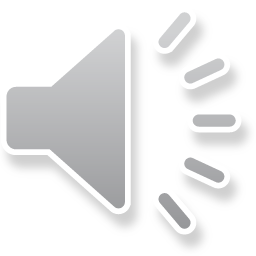 BUSINESS
高端招商加盟PPT模板
Your content to play here, or through your copy, paste in this box, and select only 
the text. Your content to play here, or through your copy, paste in 
this box, and select only the text.
01
04
企业简介
市场分析
此处添加详细文本描述，建议与标题相关并符合整体语言风格，语言描述尽量简洁生动。
此处添加详细文本描述，建议与标题相关并符合整体语言风格，语言描述尽量简洁生动。
目录
05
02
财务分析
产品介绍
此处添加详细文本描述，建议与标题相关并符合整体语言风格，语言描述尽量简洁生动。
此处添加详细文本描述，建议与标题相关并符合整体语言风格，语言描述尽量简洁生动。
CONTENT
03
06
联系我们
服务领域
此处添加详细文本描述，建议与标题相关并符合整体语言风格，语言描述尽量简洁生动。
此处添加详细文本描述，建议与标题相关并符合整体语言风格，语言描述尽量简洁生动。
PART ONE
企业简介
关于我们
单击此处添加副标题或详细文本描述
人只有献身于社会，才能找出那短暂而有风险的生命的意义。
 —— 爱因斯坦
此处添加详细文本描述，建议与标题相关并符合整体语言风格，语言描述尽量简洁生动。尽量将每页幻灯片的字数控制在200字以内，据统计每页幻灯片的最好控制在5分钟之内。 此处添加详细文本描述，建议与标题相关并符合整体语言风格

此处添加详细文本描述，建议与标题相关并符合整体语言风格，语言描述尽量简洁生动。尽量将每页幻灯片的字数控制在200字以内，据统计每页幻灯片的最好控制在5分钟之内。 

此处添加详细文本描述，建议与标题相关并符合整体语言风格，语言描述尽量简洁生动。尽量将每页幻灯片的字数控制在200字以内，据统计每页幻灯片的最好控制在5分钟之内。 

此处添加详细文本描述，建议与标题相关并符合整体语言风格，语言描述尽量简洁生动。尽量将每页幻灯片的字数控制在200字以内，据统计每页幻灯片的最好控制在5分钟之内。 此处添加详细文本描述
发展历史
单击此处添加副标题或详细文本描述
2010
此处添加详细文本描述，建议与标题相关并符合整体语言风格，语言描述尽量简洁生动。
2011
此处添加详细文本描述，建议与标题相关并符合整体语言风格，语言描述尽量简洁生动。
2012
此处添加详细文本描述，建议与标题相关并符合整体语言风格，语言描述尽量简洁生动。
2013
此处添加详细文本描述，建议与标题相关并符合整体语言风格，语言描述尽量简洁生动。
2014
此处添加详细文本描述，建议与标题相关并符合整体语言风格，语言描述尽量简洁生动。
2015
此处添加详细文本描述，建议与标题相关并符合整体语言风格，语言描述尽量简洁生动。
2016
此处添加详细文本描述，建议与标题相关并符合整体语言风格，语言描述尽量简洁生动。
2017
此处添加详细文本描述，建议与标题相关并符合整体语言风格，语言描述尽量简洁生动。
商业模型
单击此处添加副标题或详细文本描述
市场架构
市场管理
市场策略
市场广告
市场目标
单击此处添加副标题或详细文本描述

此处添加详细文本描述，建议与标题相关并符合整体语言风格
单击此处添加副标题或详细文本描述

此处添加详细文本描述，建议与标题相关并符合整体语言风格
单击此处添加副标题或详细文本描述

此处添加详细文本描述，建议与标题相关并符合整体语言风格
单击此处添加副标题或详细文本描述

此处添加详细文本描述，建议与标题相关并符合整体语言风格
单击此处添加副标题或详细文本描述

此处添加详细文本描述，建议与标题相关并符合整体语言风格
此处添加详细文本描述，建议与标题相关并符合整体语言风格，语言描述尽量简洁生动。尽量将每页幻灯片的字数控制在200字以内，据统计每页幻灯片的最好控制在5分钟之内。此处添加详细文本描述，建议与标题相关并符合整体语言风格，语言描述尽量简洁生动。尽量将每页幻灯片的字数控制在200字以内，据统计每页幻灯片的最好控制在5分钟之内。
服务领域
单击此处添加副标题或详细文本描述
音乐
能源
产品交付
电力
SEO 分析
此处添加详细文本描述，建议与标题相关并符合整体语言风格，语言描述尽量简洁生动。
此处添加详细文本描述，建议与标题相关并符合整体语言风格，语言描述尽量简洁生动。
此处添加详细文本描述，建议与标题相关并符合整体语言风格，语言描述尽量简洁生动。
此处添加详细文本描述，建议与标题相关并符合整体语言风格，语言描述尽量简洁生动。
此处添加详细文本描述，建议与标题相关并符合整体语言风格，语言描述尽量简洁生动。
成就
此处添加详细文本描述，建议与标题相关并符合整体语言风格，语言描述尽量简洁生动。
计算方式
此处添加详细文本描述，建议与标题相关并符合整体语言风格，语言描述尽量简洁生动。
电力
此处添加详细文本描述，建议与标题相关并符合整体语言风格，语言描述尽量简洁生动。
企业愿景
单击此处添加副标题或详细文本描述
第一阶段 : 设计和工作量
此处添加详细文本描述，建议与标题相关并符合整体语言风格，语言描述尽量简洁生动。尽量将每页幻灯片的字数控制在200字以内，据统计每页幻灯片的最好控制在5分钟之内。
第二阶段 : 质量和产品创意
此处添加详细文本描述，建议与标题相关并符合整体语言风格，语言描述尽量简洁生动。尽量将每页幻灯片的字数控制在200字以内，据统计每页幻灯片的最好控制在5分钟之内。
我们的目标
商业
此处添加详细文本描述，建议与标题相关并符合整体语言风格
单击此处添加副标题或详细文本描述
用户
此处添加详细文本描述，建议与标题相关并符合整体语言风格
财务
此处添加详细文本描述，建议与标题相关并符合整体语言风格
系统化
此处添加详细文本描述，建议与标题相关并符合整体语言风格
网络
此处添加详细文本描述，建议与标题相关并符合整体语言风格
技术支持
此处添加详细文本描述，建议与标题相关并符合整体语言风格
合作
此处添加详细文本描述，建议与标题相关
曾获奖励
单击此处添加副标题或详细文本描述
1
2
1
1
2014
2015
2016
2017
奖励名称
此处添加详细文本描述，建议与标题相关并符合整体语言风格
奖励名称
此处添加详细文本描述，建议与标题相关并符合整体语言风格
奖励名称
此处添加详细文本描述，建议与标题相关并符合整体语言风格
奖励名称
此处添加详细文本描述，建议与标题相关并符合整体语言风格
优秀的团队
单击此处添加副标题或详细文本描述
无名氏
无名氏
无名氏
CEO & 企业创始人
CEO & 企业创始人
CEO & 企业创始人
优秀的团队
68%
单击此处添加副标题或详细文本描述
68%
68%
68%
个人简介
专业技能
此处添加详细文本描述，建议与标题相关并符合整体语言风格

此处添加详细文本描述，建议与标题相关并符合整体语言风格，语言描述尽量简洁生动。

此处添加详细文本描述，建议与标题相关并符合整体语言风格，语言描述尽量简洁生动尽量将每页幻灯片

的字数控制在200字以内，据统计每页幻灯片的最好控制在5分钟之内。此处添加详细文本描述，建议与标题相关并符合整体语言风格
技能名称
技能名称
无名氏
技能名称
市场运营部
技能名称
技术支持团队
单击此处添加副标题或详细文本描述
公司版图
单击此处添加副标题或详细文本描述
城市名称
城市名称
城市名称
城市名称
城市名称
城市名称
城市名称
城市名称
此处添加详细文本描述，建议与标题相关并符合整体语言风格，语言描述尽量简洁生动。
此处添加详细文本描述，建议与标题相关并符合整体语言风格，语言描述尽量简洁生动。
此处添加详细文本描述，建议与标题相关并符合整体语言风格，语言描述尽量简洁生动。
此处添加详细文本描述，建议与标题相关并符合整体语言风格，语言描述尽量简洁生动。
PART TWO
产品服务
此处添加标题
单击此处添加副标题或详细文本描述
添加标题
添加标题
添加标题
单击此处添加副标题或详细文本描述
单击此处添加副标题或详细文本描述
单击此处添加副标题或详细文本描述
此处添加详细文本描述，建议与标题相关并符合整体语言风格，语言描述尽量简洁生动。此处添加详细文本描述，建议与标题相关并符合整体语言风格
此处添加详细文本描述，建议与标题相关并符合整体语言风格，语言描述尽量简洁生动。此处添加详细文本描述，建议与标题相关并符合整体语言风格
此处添加详细文本描述，建议与标题相关并符合整体语言风格，语言描述尽量简洁生动。此处添加详细文本描述，建议与标题相关并符合整体语言风格
此处添加标题
单击此处添加副标题或详细文本描述
项目 #1
此处添加详细文本描述，建议与标题相关并符合整体语言风格
项目 #2
此处添加详细文本描述，建议与标题相关并符合整体语言风格
项目 #3
此处添加详细文本描述，建议与标题相关并符合整体语言风格
项目 #4
此处添加详细文本描述，建议与标题相关并符合整体语言风格
此处添加标题
单击此处添加副标题或详细文本描述
项目 #1
项目 #2
项目 #3
项目 #4
项目 #5
此处添加标题
单击此处添加副标题或详细文本描述
此处添加详细文本描述，建议与标题相关并符合整体语言风格，语言描述尽量简洁生动。尽量将每页幻灯片的字数控制在200字以内，据统计每页幻灯片的最好控制在5分钟之内。此处添加详细文本描述，建议与标题相关并符合整体语言风格，语言描述尽量简洁生动。
项目名称
此处添加详细文本描述，建议与标题相关并符合整体语言风格，语言描述尽量简洁生动。
项目名称
此处添加详细文本描述，建议与标题相关并符合整体语言风格，语言描述尽量简洁生动。
项目名称
此处添加详细文本描述，建议与标题相关并符合整体语言风格，语言描述尽量简洁生动。
此处添加标题
单击此处添加副标题或详细文本描述
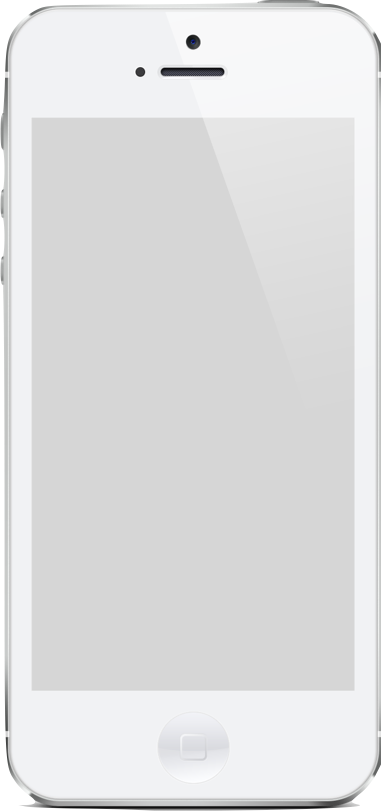 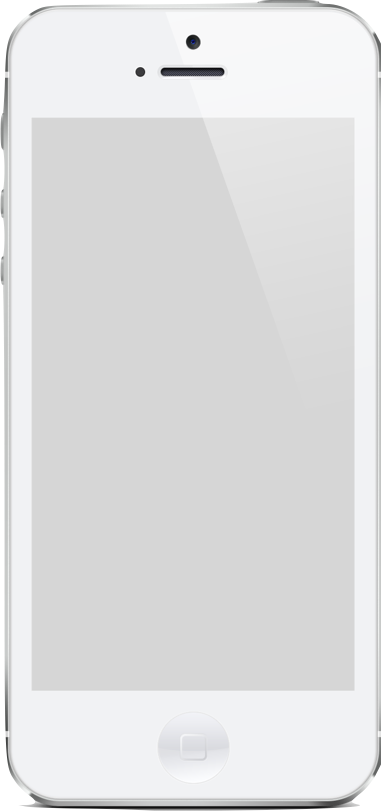 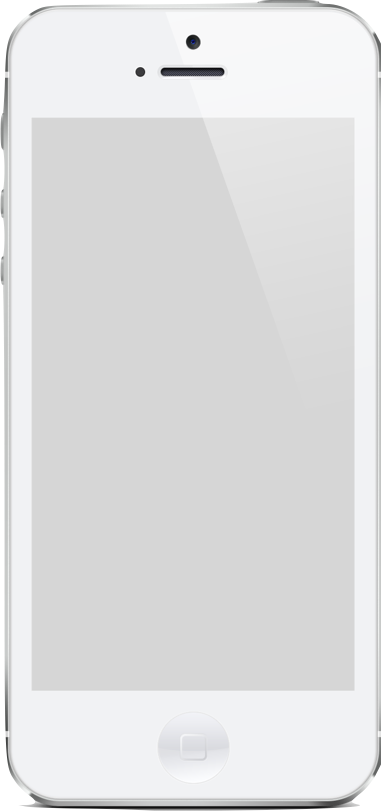 质量
搜索
单击此处添加副标题或详细文本描述
单击此处添加副标题或详细文本描述
安全
标记
单击此处添加副标题或详细文本描述
单击此处添加副标题或详细文本描述
优势
信息
单击此处添加副标题或详细文本描述
单击此处添加副标题或详细文本描述
此处添加标题
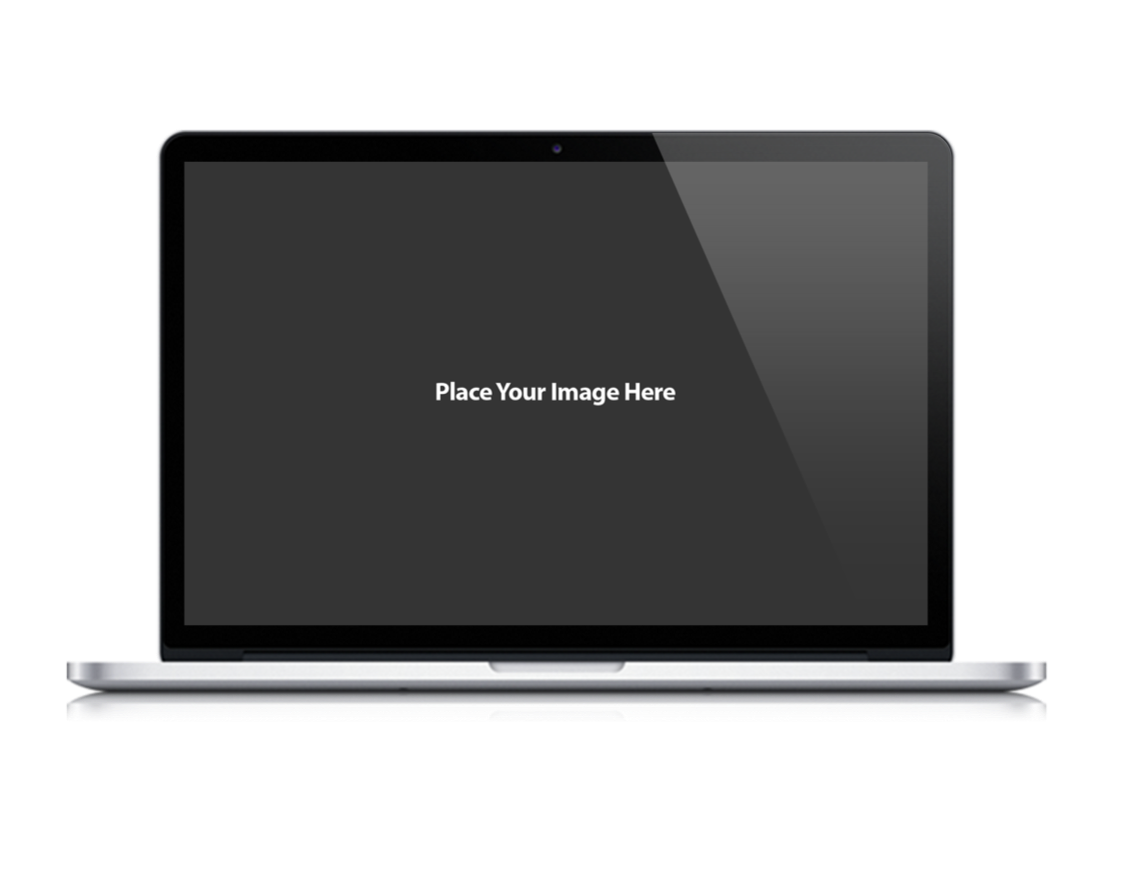 单击此处添加副标题或详细文本描述
产品特征
单击此处添加副标题或详细文本描述
产品特征
单击此处添加副标题或详细文本描述
产品特征
单击此处添加副标题或详细文本描述
此处添加标题
单击此处添加副标题或详细文本描述
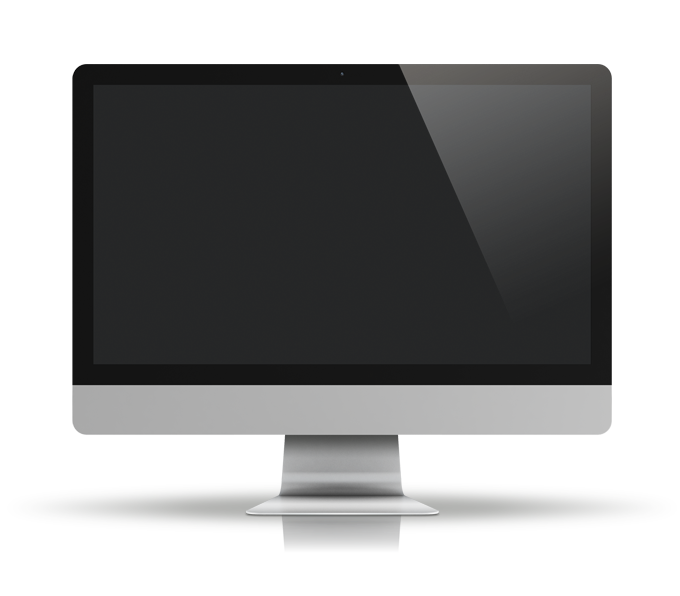 产品特征
单击此处添加副标题或详细文本描述
产品特征
单击此处添加副标题或详细文本描述
产品特征
单击此处添加副标题或详细文本描述
此处添加标题
单击此处添加副标题或详细文本描述
重新设计
产品交付
技术支持
联系方式
产品描述
修改
此处添加详细文本描述，建议与标题相关并符合整体语言风格，语言描述尽量简洁生动。尽量将每页幻灯片的字数控制在200字以内，据统计每页幻灯片的最好控制在5分钟之内。此处添加详细文本描述，建议与标题相关并符合整体语言风格，语言描述尽量简洁生动。尽量将每页幻灯片的字数控制在200字以内，据统计每页幻灯片的最好控制在5分钟之内。
此处添加标题
单击此处添加副标题或详细文本描述
成就
响应率
响应率
此处添加详细文本描述，建议与标题相关并符合整体语言风格，语言描述尽量简洁生动。
此处添加详细文本描述，建议与标题相关并符合整体语言风格，语言描述尽量简洁生动。
此处添加详细文本描述，建议与标题相关并符合整体语言风格，语言描述尽量简洁生动。
成就
此处添加详细文本描述，建议与标题相关并符合整体语言风格，语言描述尽量简洁生动。
此处添加标题
单击此处添加副标题或详细文本描述
呼叫中心提供 7x24 服务
此处添加详细文本描述，建议与标题相关并符合整体语言风格，语言描述尽量简洁生动。尽量将每页幻灯片的字数控制在200字以内，据统计每页幻灯片的最好控制在5分钟之内。
在线技术支持
此处添加详细文本描述，建议与标题相关并符合整体语言风格，语言描述尽量简洁生动。尽量将每页幻灯片的字数控制在200字以内，据统计每页幻灯片的最好控制在5分钟之内。
PART THREE
市场分析
此处添加标题
单击此处添加副标题或详细文本描述
W
S
产品劣势
此处添加详细文本描述，建议与标题相关并符合整体语言风格
产品优势
此处添加详细文本描述，建议与标题相关并符合整体语言风格
O
T
风险点
此处添加详细文本描述，建议与标题相关并符合整体语言风格
机会点
此处添加详细文本描述，建议与标题相关并符合整体语言风格
此处添加标题
收入
此处添加详细文本描述，建议与标题相关并符合整体语言风格
单击此处添加副标题或详细文本描述
使用率
此处添加详细文本描述，建议与标题相关并符合整体语言风格
出差
此处添加详细文本描述，建议与标题相关并符合整体语言风格
生活
此处添加详细文本描述，建议与标题相关并符合整体语言风格
本地
此处添加详细文本描述，建议与标题相关并符合整体语言风格
购物
此处添加详细文本描述，建议与标题相关并符合整体语言风格
此处添加标题
单击此处添加副标题或详细文本描述
:
女性
男性
65%
55%
此处添加详细文本描述，建议与标题相关并符合整体语言风格
此处添加详细文本描述，建议与标题相关并符合整体语言风格
此处添加标题
单击此处添加副标题或详细文本描述
商业策略
商业策略
商业策略
商业策略
商业策略
此处添加详细文本描述，建议与标题相关并符合整体语言风格
此处添加详细文本描述，建议与标题相关并符合整体语言风格
此处添加详细文本描述，建议与标题相关并符合整体语言风格
此处添加详细文本描述，建议与标题相关并符合整体语言风格
此处添加详细文本描述，建议与标题相关并符合整体语言风格

此处添加标题
单击此处添加副标题或详细文本描述
成就
计算方式
响应率
调查表
单击此处添加副标题或详细文本描述
单击此处添加副标题或详细文本描述
单击此处添加副标题或详细文本描述
单击此处添加副标题或详细文本描述
此处添加标题
单击此处添加副标题或详细文本描述
1
2
3
5
4
6
发布
单击此处添加副标题或详细文本描述
游戏
单击此处添加副标题或详细文本描述
摄像
单击此处添加副标题或详细文本描述
图片
单击此处添加副标题或详细文本描述
分享
单击此处添加副标题或详细文本描述
设备
单击此处添加副标题或详细文本描述
此处添加标题
单击此处添加副标题或详细文本描述
概念
设计
图集
广告
此处添加详细文本描述，建议与标题相关并符合整体语言风格，语言描述尽量简洁生动。
此处添加详细文本描述，建议与标题相关并符合整体语言风格，语言描述尽量简洁生动。
此处添加详细文本描述，建议与标题相关并符合整体语言风格，语言描述尽量简洁生动。
此处添加详细文本描述，建议与标题相关并符合整体语言风格，语言描述尽量简洁生动。
此处添加标题
单击此处添加副标题或详细文本描述
预付费
此处添加详细文本描述，建议与标题相关并符合整体语言风格
后付费
此处添加详细文本描述，建议与标题相关并符合整体语言风格
策略营销
此处添加详细文本描述，建议与标题相关并符合整体语言风格
原创性
此处添加详细文本描述，建议与标题相关并符合整体语言风格
PART FOUR
策略推行
此处添加标题
单击此处添加副标题或详细文本描述
产品交付
此处添加详细文本描述，建议与标题相关并符合整体语言风格
环保
计划
此处添加详细文本描述，建议与标题相关并符合整体语言风格
此处添加详细文本描述，建议与标题相关并符合整体语言风格
调研
媒体
此处添加详细文本描述，建议与标题相关并符合整体语言风格
此处添加详细文本描述，建议与标题相关并符合整体语言风格
此处添加标题
单击此处添加副标题或详细文本描述
50%
50%
50%
50%
商务交流
此处添加详细文本描述，建议与标题相关并符合整体语言风格
调研
此处添加详细文本描述，建议与标题相关并符合整体语言风格
图片
此处添加详细文本描述，建议与标题相关并符合整体语言风格
质量
此处添加详细文本描述，建议与标题相关并符合整体语言风格
此处添加标题
单击此处添加副标题或详细文本描述
96%
此处添加详细文本描述，建议与标题相关并符合整体语言风格，语言描述尽量简洁生动。尽量将每页幻灯片的字数控制在200字以内，据统计每页幻灯片的最好控制在5分钟之内。此处添加详细文本描述，建议与标题相关并符合整体语言风格，语言描述尽量简洁生动。尽量将每页幻灯片的字数控制在200字以内，据统计每页幻灯片的最好控制在5分钟之内。
此处添加详细文本描述，建议与标题相关并符合整体语言风格，语言描述尽量简洁生动。尽量将每页幻灯片的字数控制在200字以内，据统计每页幻灯片的最好控制在5分钟之内。此处添加详细文本描述，建议与标题相关并符合整体语言风格，语言描述尽量简洁生动。尽量将每页幻灯片的字数控制在200字以内，据统计每页幻灯片的最好控制在5分钟之内。
改进
计划
此处添加详细文本描述，建议与标题相关并符合整体语言风格，语言描述尽量简洁生动。尽量将每页幻灯片的字数控制在200字以内，据统计每页幻灯片的最好控制在5分钟之内。
此处添加详细文本描述，建议与标题相关并符合整体语言风格，语言描述尽量简洁生动。尽量将每页幻灯片的字数控制在200字以内，据统计每页幻灯片的最好控制在5分钟之内。
创新
执行
此处添加详细文本描述，建议与标题相关并符合整体语言风格，语言描述尽量简洁生动。尽量将每页幻灯片的字数控制在200字以内，据统计每页幻灯片的最好控制在5分钟之内。
此处添加详细文本描述，建议与标题相关并符合整体语言风格，语言描述尽量简洁生动。尽量将每页幻灯片的字数控制在200字以内，据统计每页幻灯片的最好控制在5分钟之内。
此处添加标题
单击此处添加副标题或详细文本描述
诊断类型
此处添加详细文本描述，建议与标题相关并符合整体语言风格，语言描述尽量简洁生动。
诊断类型
此处添加详细文本描述，建议与标题相关并符合整体语言风格，语言描述尽量简洁生动。
诊断类型
此处添加详细文本描述，建议与标题相关并符合整体语言风格，语言描述尽量简洁生动。
诊断类型
此处添加详细文本描述，建议与标题相关并符合整体语言风格，语言描述尽量简洁生动。
此处添加标题
单击此处添加副标题或详细文本描述
此处添加详细文本描述，建议与标题相关并符合整体语言风格，语言描述尽量简洁生动。尽量将每页幻灯片的字数控制在200字以内，据统计每页幻灯片的最好控制在5分钟之内。
此处添加详细文本描述，建议与标题相关并符合整体语言风格，语言描述尽量简洁生动。尽量将每页幻灯片的字数控制在200字以内，据统计每页幻灯片
此处添加详细文本描述，建议与标题相关并符合整体语言风格，语言描述尽量简洁生动。尽量将每页幻灯片的字数控制在200字以内，据统计每页幻灯片
此处添加详细文本描述，建议与标题相关并符合整体语言风格，语言描述尽量简洁生动。尽量将每页幻灯片的字数控制在200字以内，据统计每页幻灯片
此处添加详细文本描述，建议与标题相关并符合整体语言风格，语言描述尽量简洁生动。尽量将每页幻灯片的字数控制在200字以内，据统计每页幻灯片
此处添加标题
单击此处添加副标题或详细文本描述
增值计划
文件归档
审批
阶段 1
阶段 2
阶段 3
此处添加详细文本描述，建议与标题相关并符合整体语言风格，语言描述尽量简洁生动。
此处添加详细文本描述，建议与标题相关并符合整体语言风格，语言描述尽量简洁生动。
此处添加详细文本描述，建议与标题相关并符合整体语言风格，语言描述尽量简洁生动。
此处添加标题
单击此处添加副标题或详细文本描述
成功
单击此处添加副标题或详细文本描述
市场
单击此处添加副标题或详细文本描述
优秀的创意
单击此处添加副标题或详细文本描述
关键点
单击此处添加副标题或详细文本描述
此处添加标题
单击此处添加副标题或详细文本描述
8亿
8亿
8亿
社交网络
此处添加详细文本描述，建议与标题相关并符合整体语言风格，语言描述尽量简洁生动。
社交网络
此处添加详细文本描述，建议与标题相关并符合整体语言风格，语言描述尽量简洁生动。
社交网络
此处添加详细文本描述，建议与标题相关并符合整体语言风格，语言描述尽量简洁生动。
PART FIVE
财务分析
此处添加标题
单击此处添加副标题或详细文本描述
年销售额
74%
此处添加详细文本描述，建议与标题相关并符合整体语言风格，语言描述尽量简洁生动。
此处添加详细文本描述，建议与标题相关并符合整体语言风格，语言描述尽量简洁生动。尽量将每页幻灯片的字数控制在200字以内，据统计每页幻灯片的最好控制在5分钟之内。
标题
标题
标题
标题
此处添加详细文本描述，建议与标题相关并符合整体语言风格
此处添加详细文本描述，建议与标题相关并符合整体语言风格
此处添加详细文本描述，建议与标题相关并符合整体语言风格
此处添加详细文本描述，建议与标题相关并符合整体语言风格
此处添加标题
单击此处添加副标题或详细文本描述
添加类型
添加类型
此处添加详细文本描述，建议与标题相关并符合整体语言风格，语言描述尽量简洁生动。
此处添加详细文本描述，建议与标题相关并符合整体语言风格，语言描述尽量简洁生动。
此处添加标题
单击此处添加副标题或详细文本描述
添加日期
添加日期
添加日期
添加日期
添加日期
添加日期
此处添加详细文本描述，建议与标题相关并符合整体语言风格
此处添加详细文本描述，建议与标题相关并符合整体语言风格
此处添加详细文本描述，建议与标题相关并符合整体语言风格
此处添加详细文本描述，建议与标题相关并符合整体语言风格
此处添加详细文本描述，建议与标题相关并符合整体语言风格
此处添加详细文本描述，建议与标题相关并符合整体语言风格
30%
30%
30%
30%
30%
30%
50%
50%
50%
50%
50%
50%
此处添加标题
单击此处添加副标题或详细文本描述
添加日期
添加日期
添加日期
添加日期
添加日期
添加日期
添加副标题
添加副标题
添加副标题
添加副标题
添加副标题
添加副标题
此处添加标题
45%
45%
45%
45%
单击此处添加副标题或详细文本描述
购物类型
购物类型
购物类型
购物类型
50%
50%
50%
50%
此处添加标题
单击此处添加副标题或详细文本描述
70%
40%
85%
76%
92%
65%
数据增长
84%
此处添加详细文本描述，建议与标题相关并符合整体语言风格，语言描述尽量简洁生动。
此处添加详细文本描述，建议与标题相关并符合整体语言风格，语言描述尽量简洁生动。尽量将每页幻灯片的字数控制在200字以内，据统计每页幻灯片的最好控制在5分钟之内。
添加日期
添加日期
添加日期
添加日期
添加日期
添加日期
此处添加详细文本描述，建议与标题相关并
此处添加详细文本描述，建议与标题相关并符合整体语言风格
此处添加详细文本描述，建议与标题相关并符合整体语言风格
此处添加详细文本描述，建议与标题相关并符合整体语言风格
此处添加详细文本描述，建议与标题相关并
此处添加详细文本描述，建议与标题相关并
添加日期
添加日期
添加日期
添加日期
添加日期
添加日期
此处添加标题
单击此处添加副标题或详细文本描述
服务项目
45%
此处添加详细文本描述，建议与标题相关并符合整体语言风格，语言描述尽量简洁生动。尽量将每页幻灯片的字数控制在200字以内，据统计每页幻灯片的最好控制在5分钟之内。
此处添加详细文本描述，建议与标题相关并符合整体语言风格，语言描述尽量简洁生动。尽量将每页幻灯片的字数控制在200字以内，据统计每页幻灯片的最好控制在5分钟之内。
联系方式
单击此处添加副标题或详细文本描述
地址
公司名称 
城市名称，街道
社交媒体
微博
微信
QQ
电话与传真
电话: +86 123456789
传真: +86 123456789
@公司邮箱.com
THANK YOU
谢谢您的欣赏
Your content to play here, or through your copy, paste in this box, and select only 
the text. Your content to play here, or through your copy, paste in 
this box, and select only the text.